«Умножение на однозначное число»
Урок    развития   знаний и умений.
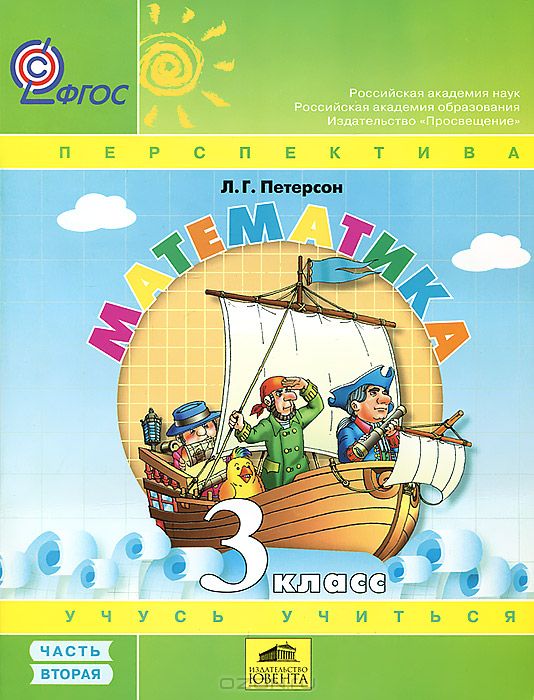 Урок математики в 3 классе.
Автор: Корчагина Ольга Даниловна,
учитель начальных классов
МОУ УСОШ № 2 им. Сергея Ступакова
г.Удомля Тверской обл.
3 декабря .
Классная  работа .
УСТНЫЙ СЧЕТ
Математический диктант.
6 умножить на 8.
7 увеличить в 4 раза.
Первый множитель 9, второй 5. Найти произведение.
2 увеличит в 6 раз.
Взять по 9 три раза.
8 умножить на 9.
Первый множитель 5, второй 10. Найдите произведение.
Найдите произведение чисел  23 и 3.
Увеличьте 48 в 2 раза.
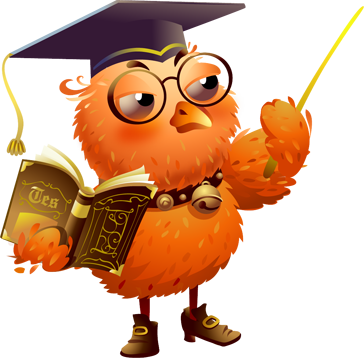 УСТНЫЙ СЧЕТ
Математический диктант.
Поменяться тетрадями.
48   28   45   12   27   72   50   69   96
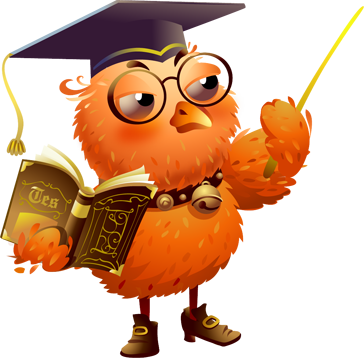 :
60
1800
Кто быстрее?
+
300
30
50
330
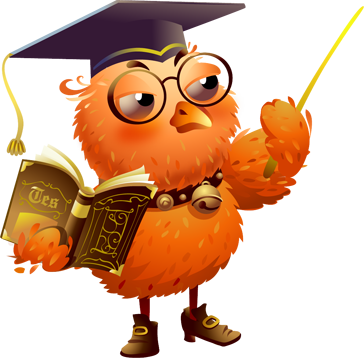 :
40
280
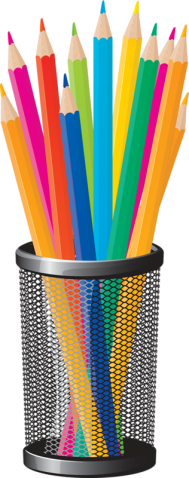 +
800
7
807
УСТНЫЙ СЧЕТ
Задачи-шутки.
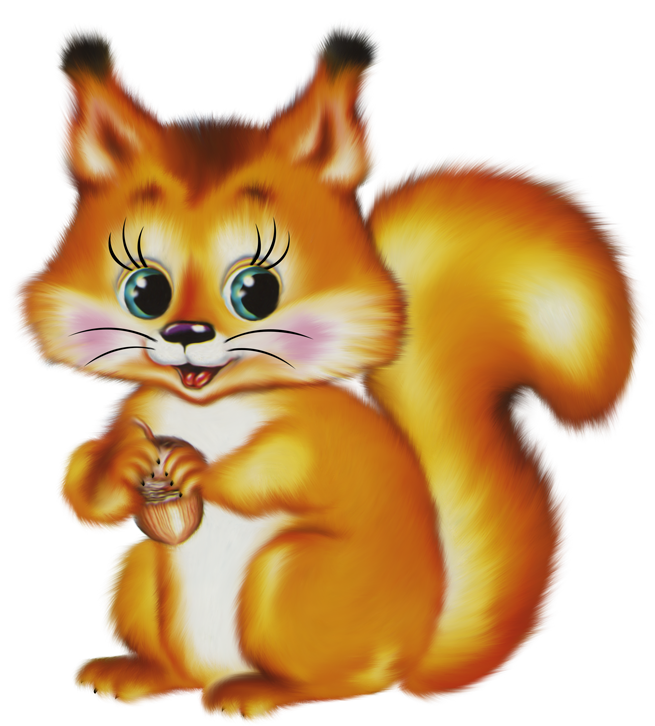 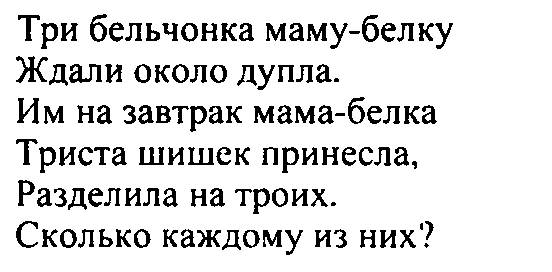 100
УСТНЫЙ СЧЕТ
Задачи-шутки.
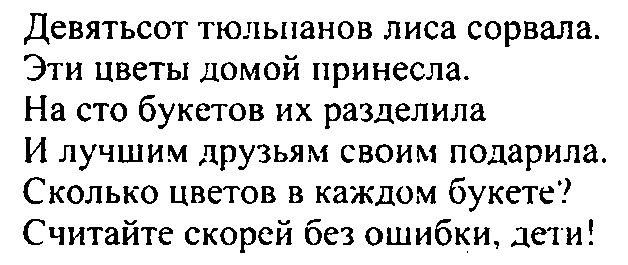 9
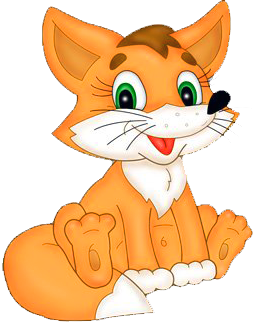 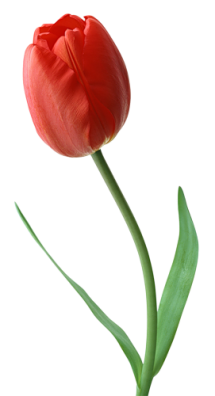 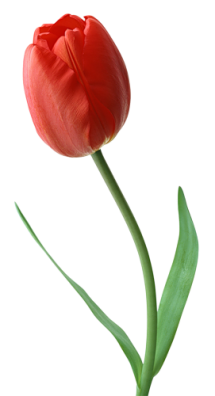 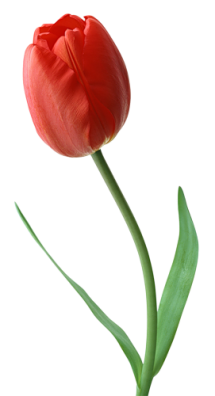 УСТНЫЙ СЧЕТ
Задачи-шутки.
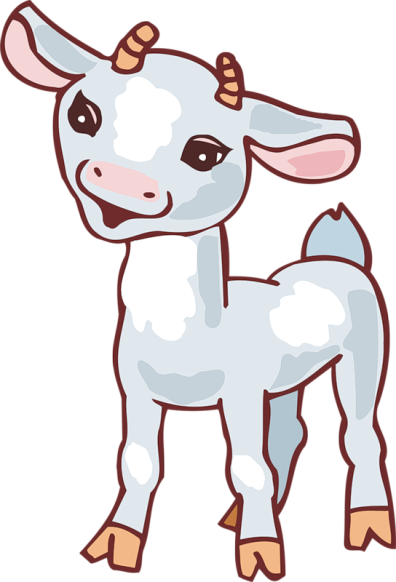 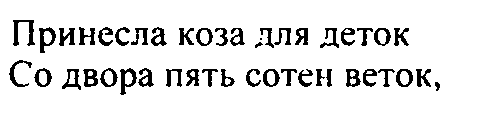 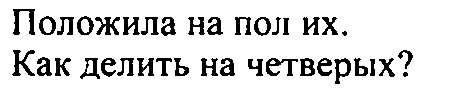 Вспоминаем то, что знаем
Распределительное  свойство
Какие математические свойства вы знаете?
а · d +b · d + c · d
(а + b + с) · d =
(200 + 70 + 4) · 5 =
274 · 5 =
1000 + 350 + 20 =
200 · 5 + 70 · 5 + 4 · 5 =
1370
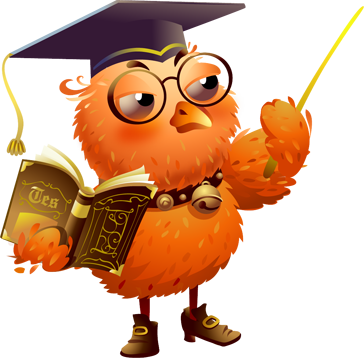 АЛГОРИТМ
Пишу однозначное число под единицами трёхзначного числа.
Умножаю единицы, пишу под единицами, а десятки (если они есть) запоминаю.
Умножаю десятки и прибавляю десятки, которые запомнили. Пишу под десятками. Сотни запоминаю.
Умножаю сотни. Пишу под сотнями. 
Читаю ответ.
1370
274 · 5 =
2
3
2 7 4
5
3
1
0
7
Применяем знания. 
Развиваем умения.
Работа по учебнику
с.3
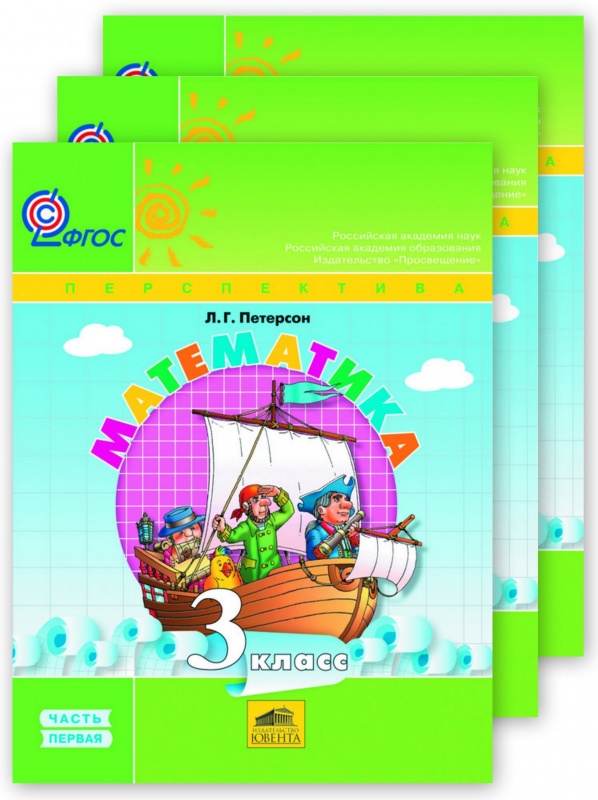 Спасибо за работу!
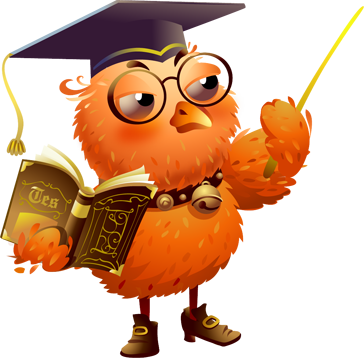